OSNOVI METODOLOGIJE PEDAGOŠKIH ISTRAŽIVANJA
-Doškolovanje I PPM-
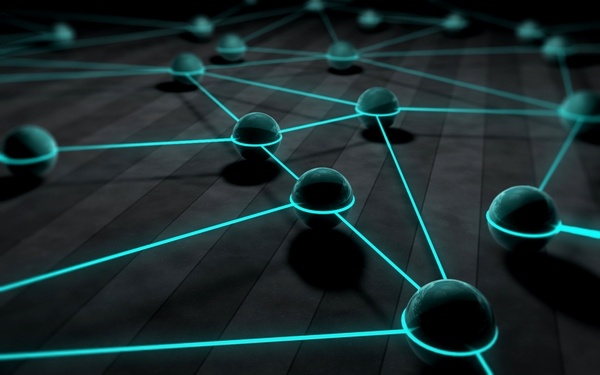 POJMOVNO ODREĐENJE
Postoje različita gledaišta o tome šta je nauka. 
Teoretičari su saglasni da nauku čine:
 “objektivne i pouzdane istine o stvarnosti, saznati zakoni i zakonitosti koji u toj stvarnosti postoje, saznanja koja su praktično proverljiva, koja se mogu dokazivati, koja imaju opšte važenje, praktičnu primenljivost i koja su saopštljiva ljudima” (Banđur i Potkonjak, 1999:13). 
Metodologija neke nauke je teorija (nauka, učenje) o istraživanju predmeta te nauke
KONSTITUTIVNI ZAHTEVI KOJE TREBA DA ISPUNI SVAKA NAUKA
Da ima jasno definisan predmet kojim se bavi; 
Da ima svoju metodologiju (polazište, metode, postupke, instrumente za proučavanje svog predmeta); 
Da poseduje dovoljan fond saznanja o svom predmetu (naučni sistem saznanja); 
Da raspolaže jezikom kojim mož e saopštavati saznanja o predmetu kojim se bavi (kategorijalni i ostali pojmovi,sintagme, termini, simboli i dr.).
PARADIGME ISTRAŽIVANJA VASPITANJA I OBRAZOVANJA
Paradigma - matrica za naučnu disciplinu koja  obuhvata opšteprihvaćena uopštavanja, pretpostavke, verovanja, vrednosti i primere onog što je predmet naučne discipline (Filsteadu, 1979, prema: Mužić, 1999).
U istraživanju na području društvenih nauka polazi se od dve naučne paradigme: 

1. Paradigma razumevanja i 
2. Paradigma pojašnjavanja/tumačenja
PREGLED KARAKTERISTIKA NAUČNIH PARADIGMI
PARADIGMA RAZUMEVANJA
• Shvatanje istraživanih pojava – interpretativna paradigma 
• Kvalitativni pristup 
• Fenomenološki pristup – hermeneutička analiza 
• Idiografska svrha 
• Neoptruzivno/prirodno tumačenje 
• Dinamička realnost 
• Holističnost 
• Veća uloga subjektivnosti 


PARADIGMA POJAŠNJAVANJA
• Ustanovljavanje uzročno – posledičnih veza – kauzalna paradigma 
• Kvantitativni pristup 
• Empirijsko – analitički postupci 
• Nomotetička svrha 
• Optruzivno/egzaktno merenje 
• Statička realnost 
• Partikularističnost 
• Težnja prema maksimalnoj objektivnosti
FENOMENOLOŠKI PRISTUP
Usmeren je na saznavanje same pojavnosti (fenomen – pojava). 
• Polazi se od intuitivnog saznavanja ostvarujući fenomenološku redukciju (intuicija okrenuta prema objektu, isključuje se prethodna teorijska nadgradnja fenomena i svako dotadašnje mišljenje o njemu). 
• Hermeneutika se nadograđuje na fenomenologiju kao učenje o izlaganju, tumačenju i razumevanju tekstova, na temelju produbljene analize.
ODNOS METODOLOGIJE, LOGIKE, GNOSEOLOGIJE I EPISTEMOLOGIJE
Logika - Pri saznavanju predmeta svake nauke moraju se strogo i dosledno poštovati logički zahtevi i uvaţavati logička teorija o pojmu, zaključivanju, dokazivanju, suđenju i sl. 
 Gnoseologija - Kao teorija o mogućnostima i dometima čovekovog saznanja, teţi da otkrije opšta načela, pristupe, orijentacije, pravce, oblike i metode koje mogu pospešiti i učiniti ljudsko saznanje mogućim, uspešnim, valjanim i istinitim. 
 Epistemologija – Ako govorimo o nauci, ona se usredsređuje na naučno saznanje i razmatra problematiku naučnog saznanja u određenoj oblasti. Pedagoška epistemologija se bavi uslovima, mogućnostima, izvorima, dometima, verovatnošću, objektivnošću i istinitošću pedagoškog saznavanja vaspitanja. (Banđur i Potkonjak, 1999:19-20)
METODOLOGIJA NAUČNO-ISTRAŽIVAČKOG RADA U VASPITANJU I OBRAZOVANJU/METODOLOGIJA PEDAGOGIJE
Bavi se proučavanjem puteva i načina dolaženja do naučnih saznanja u oblasti vaspitanja i obrazovanja.
Pedagoško saznanje karakteriše:
objektivnost; 
asimptotičnost (nedovršenost); 
sinteza indukcije i dedukcije; 
sinteza kvalitativnog i kvantitativnog izraza i 
pedagoška praksa kao kriterijum istinitosti.
OSOBINE LIČNOSTI ISTRAŽIVAČA
INTELEKTUALNE
 Produbljeno poznavanje problematike koja se istražuje, opšta pedagoška kultura, pasivno i aktivno služenje stranim jezicima i dr.; 
Metodološka osposobljenost za primenu istraživačkih metoda i postupaka; 
Sposobnost organizacije sopstvenog rada i rada drugih (timski rad)
OSOBINE LIČNOSTI ISTRAŽIVAČA
KARAKTERNE 
Upornost, istrajnost, hrabrost, emocionalni stav prema radu i korektan stav prema saradnicima
MOŽDA OVAKAV...
VRSTE PEDAGOŠKIH ISTRAŽIVANJA
Fundamentalna (bazična), teorijska, metateorijska istraživanja; 
Primenjena (aplikativna), operativna, razvojna istraživanja; 
 Akciona istraživanja; 
Komparativna istraživanja; 
Longitudinalna istraživanja; 
Transferzalna istraživanja; 
“Istorija slučaja” i biografska istraživanja; 
Istorijska istraživanja; 
Futurološka istraživanja; 
Reprezentativna i mala (mikro) istraživanja itd.
ETAPE PEDAGOŠKOG ISTRAŽIVANJA
Izbor problema istraživanja; 
Izrada projekta istraživanja i stvaranje uslova za njegovo sprovođenje; 
Prikupljanje podataka o pojavi koja se istražuje; 
Statistička obrada prikupljenih podataka; 
Analiza i interpretacija dobijenih rezultata istraživanja (izvođenje zaključaka o novim saznanjima do kojih se došlo u toku istraživanja); 
Objavljivanje izveštaja o istraživanju; 
Primena nalaza istraživanja u praksi.
SADRŽAJ PROJEKTA ISTRAŽIVANJA
Uvod 
Teorijski pristup problemu istraživanja 
Definisanje osnovnih pojmova 
Dosadašnja istraživanja
Metodološki okvir istraživanja
Problem istraživanja 
Predmet istraživanja 
Cilj i karakter istraživanja 
Zadaci istraživanja
Hipoteze u istraživanju 
Varijable u istraživanju 
Metode, tehnike i instrumenti istraživanja 
Populacija i uzorak istraživanja 
Statistička obrada podataka 
Organizacija i tok istraživanja 
Struktura izveštaja o istraživanju 
Literatura 
Prilozi projekta istraživanja
SUGESTIJE ZA IZRADU METODOLOŠKOG OKVIRA ISTRAŽIVANJA
PREDMET ISTRAŽIVANJA 
Određuje se šta se istražuje, pojava koja se istražuje i o kojoj se želi doći do određenog saznanja.
PROBLEM ISTRAŽIVANJA
Najčešće se formuliše u obliku pitanja i postaje osnovna vodilja u istraživanju.
CILJ I KARAKTER ISTRAŽIVANJA
Definiše se opšta namera istraživanja, željeno stanje na koje su usmerene istraživačke aktivnosti. 
Ciljem se izražava svrsishodnost istraživačkog projekta.
ZADACI ISTRAŽIVANJA
Zadaci istraživanja – uži, konkretniji, operativniji
HIPOTEZE U ISTRAŽIVANJU
To su pretpostavke o rešenjima određenih problema. 
Izvode se iz postojećih teorija, sprovedenih istraživanja i iskustava istraživača. 
Obično se postavlja jedna opšta hipoteza koja proizilazi iz cilja istraživanja i više posebnih, koje proizilaze iz zadataka istraživanja.
VARIJABLE U ISTRAŽIVANJU
Na osnovu postavljenih hipoteza utvrđuju se, klasifikuju i operacionalizuju varijable u istraživanju. 
Varijabla je karakteristika (svojstvo, obeležje) koja se menja i razvija pod određenim uslovima, kako u pojedinačnom slučaju, tako i u masi slučajeva.
 Obično se navode zavisne i nezavisne varijable. 
Potrebno je definisati zavisnu varijablu i utvrditi indikatore varijabli kao vidljive manifestacije.
PROJEKAT  ISTRAŽIVANJA
PRIMER 

Rad u parovima u mlađim razredima osnovne škole 
izvod 

(prema: Kundačina i Banđur, 2000)
Problem istraživanja
Problem istraživanja:
 Koliko je rad u parovima u mlađim razredima osnovne škole efikasniji u odnosu na klasične oblike nastave?
Cilj istraživanja
Cilj istraživanja:
 Eksperimentalno upoređivanje efekata rada u parovima i frontalnog oblika rada kao i utvrđivanje didaktičkih vrednosti rada u parovima koje preferiraju učenici četvrtog razreda osnovne škole.
Zadaci istraživanja:
Osmisliti eksperimentalni program (pripreme za časove obrade nastavnog gradiva radom u parovima); 
 Utvrditi da li postoji statistički značajna razlika u znanjima učenika kada je nastava organizovana radom u parovima, odnosno frontalnim radom; 
 Utvrditi didaktičke vrednosti rada u parovima koje preferiraju učenici IV razreda osnovne škole.
Opšta hipoteza
Opšta hipoteza: 
• Rad u parovima ima značajne didaktičke vrednosti i njime se mogu postići bolji efekti učenja nego u frontalnoj nastavi.
Posebne hipoteze
Moguće je nastavnu temu (odabranu) obraditi radom u parovima 
Postoje statistički značajne razlike kada se nastava organizuje radom u parovima u odnosu na nastavu organizovanu frontalnim oblikom rada. 
Rad u parovima ima određene didaktičke vrednosti koje ga čine efikasnijim u odnosu na frontalni oblik rada.
Metode istraživanja
U istraživanju će se koristiti deskriptivna metoda i metoda eksperimenta sa paralelnim grupama. 
 Deskriptivna metoda će se primeniti kod prikupljanja podataka, obrade i interpretacije.
Metoda eksperimenta s paralelnim grupama će se koristiti u delu rada koji se odnosi na upoređivanje efekata nastave organizovane radom u parovima i nastave organizovane frontalnim oblikom rada.
 Ovom metodom se želi ispitati: 
koliko rad u parovima utiče na to da učenici uspešnije usvajaju nastavne sadržaje i da li je stepen usvojenosti veći nego na časovima na kojima se koristi frontalni oblik rada.
Tehnike i instrumenti u istraživanju
Istraživanje će se realizovati tehnikama testiranja i anketiranja. 
 Testiranje će se sprovesti upotrebom testova kojima će se utvrditi: 
Prethodno stečeno znanje iz oblasti koja se obrađuje u trećem razredu; 
Finalno znanje posle sprovedenog eksperimenta i 
Međusobni odnos rezultata između eksperimentalne i kontrolne grupe.
Anketiranje će se sprovesti anketnim upitnikom za učenike eksperimentalne grupe pošto će se kod njih nastava organizovati putem rada u parovima. 
• Njime se želi utvrditi didaktička vrednost rada u parovima koje preferiraju učenici četvrtog razreda. 
• Upitnik ima 12 pitanja. 
• Uvodni deo sadrži uputstvo , podatke o učeniku, pol i opšti uspeh koji su postigli na kraju trećeg razreda.
POPULACIJA I UZORAK U ISTRAŽIVANJU
POPULACIJA – osnovni skup iz kojeg se uzima uzorak istraživanja.

 Mora biti jasno određena, precizno definisana sadržajem, obimom i vremenom (na primer, učenici IV razreda osnovnih škola u Jagodini, školske 2014/2015 godine).
Uzorak
UZORAK – deo populacije, podskup osnovnog skupa. 

• Jedinice uzorka mogu biti: subjekti, grupe, varijable, aktivnosti, nastavni i drugi sadržaji, vreme, izvori itd.
Uzorci koji su zasnovani na teoriji verovatnoće: 

 prosti, slučajni uzorak 
 stratifikovan uzorak 
 sistematski uzorak
Uzorci koji nisu zasnovani na teoriji verovatnoće: 

namerni
 prigodni 
kvotni
METODE U PEDAGOŠKIM ISTRAŽIVANJIMA
Deskriptivna metoda
Odnosi se na opisivanje pedagoških pojava.

KARAKTERISTIKE NAUČNE DESKRIPCIJE: 
 Usmerena je prema usavršavanju naučnih saznanja (prema generalizaciji); 
Ne zaustavlja se samo na opisivanju, na prikupljanju i sređivanju podataka, nego obuhvata upoređivanje i suprotstavljanje, vrednovanje i interpretaciju podataka.
Primenom deskriptivne metode traže se odgovori na sledeća pitanja: 

ŠTA ĆE SE OPISIVATI? 
KADA ĆE SE OPISIVATI?
 KAKO ĆE SE OPISIVATI?
Pedagoški eksperiment
Pojavljuje se jedino u istraživanju kauzalnih povezanosti sadašnjih pojava. 

Osnovna karakteristika namerno, plansko izazivanje promena u cilju proučavanju njihovih posledica u strogo kontrolisanim uslovima s mogućnošću merenja izazvanih promena.
Pedagoški eksperiment - osnovni pojmovi
VARIJABLA - svaka karakteristika bilo koje pedagoške pojave kod koje posmatramo kvalitativne ili kvantitativne razlike koje se u njoj javljaju (razni uzrasti, nivo znanja, pol, razni oblici vaspitno-obrazovnih uticaja itd.).
NEZAVISNA VARIJABLA- ona koja deluje, koja predstavlja uzrok. 
ZAVISNA VARIJABLA - ona na koju se deluje. 

Njihov opšti odnos:         R = f (O,S) 
 
R = reakcija, S = stimulus, f = funkcja i O = objekat ili organizam.
ZAKON JEDNE VARIJABLE: 
nastojanje da se prati delovanje samo jedne varijable (eksperimentalna varijabla => vaspitno-obrazovni postupak). 
 
EKSPERIMENTALNI FAKTOR:
svaki od oblika u kojima se pojavljuje eksperimentalna varijabla (razni  nastavni postupci).
PARAZITARNE VARIJABLE: 
one koje želimo eliminisati. 
 
PARAZITARNI FAKTOR: 
oblici u kojima se pojavljuju parazitarne varijable.
Ex-post-facto postupak
Neku delatnost (nastavni postupak) unosimo namerno da bi smo izazvali vaspitno-obrazovni učinak. 

Taj faktor deluje od ranije, izvan naučno - istraživačkog projekta.
Određuje se, dakle, efikasnost nekog faktora nakon što se (EX POST) ostvarila činjenica (FAKT) njegovog delovanja, bez namernog unošenja u eksperiment.
Greške koje proističu iz delovanja parazitarnih faktora
“S“  izvor grešaka leţi u subjektima: predznanje učenika (prethodna iskustva ispitanika); 
 opšta mentalna sposobnost; 
marljivost; 
 pol; 
 socijalno poreklo; 
uzrast itd.
“G“              izvor grešaka je u razlikama do kojih dolazi između grupa u koje se uvodi eksperimentalni faktor, a  koje se shvataju kao jedinstvene celine: 
u vezi s vaspitačem/nastavnikom (stručnost, pol, metodička sprema, životno doba itd.); 
u vezi s vremenom unošenja faktora; 
u vezi sa nekim drugim okolnostima (opšta socijalna i radna klima); 
ponavljanje eksperimenta u većem broju škola/ustanova.
Eksperiment s jednom grupom
Sukcesivni rad koji se ostvaruje s istim učenicima. 
Primer: edukativne radionice u zdravstvenom vaspitanju  učenika prvog razreda osnovne škole. 
Eksperimentalni faktor (nezavisna varijabla)
INICIJALNO STANJE 


     delovanje faktora        ASF = ASf - ASi 

                               Veličina napretka = AS finalnog stanja - AS inicijalnog stanja. 
    FINALNO STANJE
Eksperiment sa paralelnim grupama
Simultan (istovremeni) rad s raznim grupama učenika              za svaki  faktor po jedna grupa. 

Tok eksperimenta uz pretpostavku postojanja dva faktora:
Grupa A: 
 Inicijalno stanje 
                                      delovanje prvog faktora
 finalno stanje 

Grupa B: 
 Inicijalno stanje 
                                     delovanje drugog faktora
 finalno stanje
UPOREĐIVANJE EFIKASNOSTI FAKTORA:
 
ustanovljavanje razlike u prosečnom napretku pri primeni PRVOG te pri primeni DRUGOG faktora.
Eksperiment sa paralelnim grupama
KONTROLNA GRUPA:
 ako se upoređuje efikasnost novijeg postupka u odnosu na uvežbani, ustaljeni način rada, onda je druga grupa kontrola vrednosti postupka  koji se uvodi u prvu grupu.
INICIJALNO STANJE: 
 merenje polaznog stanja u procesu ujednačavanja grupa.  
 FINALNO STANJE: 
 završna merenja učinka posle izvedenog eksperimentalnog programa i u eksperimentalnoj i u kontrolnoj grupi.
Eksperiment s rotacijom faktora
KOMBINACIJA EKSPERIMENATA: s jednom grupom i s paralelnim grupama. 

• Postoje dve ili više paralelnih grupa u kojima se faktori  rotacijom ciklično menjaju.
Prvi ciklus: 
 Grupa A: IS         delovanje prvog faktora                     FS, 
      Grupa B: IS        delovanje drugog faktora                   FS.

Drugi ciklus: 
 Grupa A: IS         delovanje drugog faktora                  FS; 
 Grupa B: IS         delovanje prvog faktora                     FS.
TEHNIKE I INSTRUMENTI U PEDAGOŠKOM ISTRAŽIVANJU
Tehnike i instrumenti u pedagoškom istraživanju – pojmovno određenje i klasifikacija
TEHNIKE - Načini prikupljanja podataka o proučavanim  pedagoškim pojavama. 
 INSTRUMENTI - Alat koji se u procesu prikupljanja  podataka primenjuje.
Mogu se sistematizovati u dve grupe:
1. Postupci koji polaze od dokumenata s podacima o pedagoškim pojavama koji su već od ranije sačinjeni (rad na dokumentaciji); 

2. Postupci u kojima izrada dokumenata koji će se dalje obrađivati predstavlja sastavni deo samog istraživanja.
Postupci u kojima je izrada dokumenata sastavni deo istraživanja
Dokumente izrađuje sam istraživač (sistematsko posmatranje, intervju); 
Istraživač organizuje izradu instrumenata s podacima o pedagoškim pojavama, a ispitanici popunjavaju instrument (test, anketni list, skalu procene) i time dopunjeni obrazac pretvaraju u dokument.
Tehnike i pripadajući instrumenti istraživanja
Rad na dokumentaciji / Analiza sadržaja: Evidencioni list  pri analizi sadrţaja pedagoške dokumentacije 
 Sistematsko posmatranje: Aparati za snimanje pedagoških  pojava i Protokoli pismenog snimanja pedagoških pojava 
 Intervjuisanje:  Protokol intervjua 
 Anketiranje:  Anketni list (upitnik) 
 Testiranje:  Test 
 Postupci procenjivanja i prosuđivanja:  Skale sudova
Paralelne forme instrumenata i baterije instrumenata
PARALELNE FORME INSTRUMENATA :

 Instrumenti iste težine, mere istu pojavu, ali su zadaci ipak različiti (najčešće vezane za longitudinalna istraţivanja).
BATERIJE INSTRUMENATA:

 Potrebno je više različitih instrumenata kojima se ispituju  razni aspekti neke pojave u okviru istog pedagoškog  problema (testovi, skale sudova, anketni listovi, protokoli  sistematskog posmatranja učenikovog rada itd.). Vezane su za transferzalna istraživanja.
METRIJSKE KARAKTERISTIKE INSTRUMENATA
VALJANOST (VALIDNOST):
Osobina da instrument meri baš ono što njime želimo da izmerimo (da prikupimo podatke  koje želimo da prikupimo). 
Test znanja iz nekog predmeta  je sadržinski valjan ako njegovi zadaci reprezentuju  odgovarajuću nastavnu materiju datog predmeta.
POUZDANOST (RELIJABILNOST):

Uobičajeno se definiše kao  svojstvo instrumenta da pri ponovnoj primeni sa istim  osobama daje iste rezultate.
OBJEKTIVNOST:
Objektivnost – Tiče se isključivanja subjektivnih faktora  tj. nezavisnosti rezultata merenja od merioca.
DISKRIMINATIVNOST (OSETLJIVOST):

 Instrument mora biti osetljiv za razlike u onome što se meri. 
Ako su zadaci utestu preteški, mnogo ispitanika ima slabe rezultate, a ako su zadaci previše laki, mnogo ispitanika ima podjednako dobre rezultate.
OBUHVATNOST

Instrument je obuhvatan ako može da  pokrije čitavo istraživačko područje.
BAŽDARENOST (TESTA):
Baždarenost/standardizacija testa – Broj poena koje ispitanik postigne na testu je njegov osnovni (sirovi, bruto) rezultat. 
Pri konstruisanju testa se utvrđuju norme za pretvaranje sirovih rezultata testova u izvedene ili vagane rezultate, odnosno u rezultate koji su podesni za utvrđivanje uspeha pojedinca i za razna poređenja.
Rad na dokumentaciji/Analiza sadržaja
Neki dokumenti čiji sadržaji se analiziraju u procesu pedagoškog  istraživanja:

ZVANIČNA DOKUMENTA:
zakoni, uredbe, odluke, propisi državnih organa, nastavni planovi i programi, udžbenici itd.
DOKUMENTACIJA ŠKOLE:
Matične knjige, dnevnici rada, letopisi, zapisnici nastavničkih veća, učenički radovi, albumi fotografija, nastavna sredstva itd.
PEDAGOŠKA  DELA:
Knjige, studije, izveštaji o istraživanjima, udžbenici, priručnici, članci, stručne i  naučne rasprave itd.
TRODIMENZIONALNA SREDSTVA:

Arhitektura školske zgrade, igrališta oko škole, učionice, kabineti, laboratorije, fiskulturne sale sa nameštajem i opremom, nastavna sredstva, školske i druge zbirke itd.
POSTUPAK ANALIZE SADRŽAJA:

1. Sačinjavanje liste svih raspoloživih izvora
2. Kritička ocena vrednosti izvora 
3. Kategorizacija izvora
4. Definisanje jedinice analize sadržaja (neophodno je da  bude celovita, smisaona, dovoljno zasebna,  diskriminativna u odnosu na druge jedinice da se može:  identifikovati, konstatovati, opisati, ako je moguće i kvantitativno iskazati). Ako ima više jedinica analize, istraživač mora utvrditi kriterijume njihovog klasifikovanja i sređivanja. 
5. Utvrditi instrumente za beleženje jedinica analize sadržaja.
Sistematsko posmatranje
Predstavlja direktan put upoznavanja pojava na području vaspitanja i obrazovanja. 
 
 Svrha: da se što tačnije evidentira i snimi pojava koja se posmatra.
TEHNIKE POSMATRANJA I REGISTROVANJA: 

1. Posmatranje pomoću tehničkih sredstava (fotografije, audio zapisi, filmski zapisi); 
2. Posmatranje od strane ispitivača, tj. posmatrača koji  izrađuje i popunjava protokol posmatranja.
OBJEKAT POSMATRANJA:

Uzorak osoba koje se posmatraju pojedinci (učenici, polaznici predškolske ustanove, nastavnici itd.) ili grupe (odeljenja, grupe dece u igri, učenici u grupnom radu itd.); 
 
Uzorak aktivnosti koje se posmatraju (Šta će se kod predviđenih osoba posmatrati?); 
 
Uzorak vremena (Kada će se izvoditi posmatranje?).
SVOJSTVA ISPITIVAČA:

Razvijeni i osetljivi senzorni organi; 
Fizički zdrav i mentalno svež u času posmatranja; 
Sposobnost brzog i tačnog procenjivanja bitnog; 
Razvijena distributivna pažnja; 
Sposobnost samokontrole  i samosavladavanja (ispitivač  mora ostati samo posmatrač).
REGISTROVANJE POMOĆU PISMENOG PROTOKOLA:

Osnovni zadatak: što potpunije i objektivnije beleženje onoga što se uočava kod objekta posmatranja.
Primer: Protokol snimanja vaspitno - obrazovnog rada 

1. Projekat 
2. Ispitivač 
3. Vreme snimanja 
4. Mesto snimanja 
5. Lica koja se snimaju 
6. Aktivnosti koje se snimaju
Registrovanje trajanja učestalih pojava hronološkom lestvicom
Aktivnost ........................................ Minute
Gleda u zadatak i razmišlja                          +       ?        -                    1
Gleda šta piše drug                                          +       ?       -                    2
Prati kroz prozor šta se dešava                      +       ?        -                    3
Rešava prvi zadatak                                         +      ?        -                   4
Razgovara sa drugom                                     +       ?       -                    5
Gleda ispred sebe                                              +      ?        -                   5
Ponovo rešava zadatak                                  +       ?        -                   5
Intervju
Plansko izazivanje verbalnih manifestacija ličnosti sa kojom se razgovara da bismo došli do novih saznanja u pedagogiji. 
 
Prema sadržaju: 
1. vezani (unapred precizirana pitanja) 
2. diskusija
Prema osobama koje intervjuišemo: 
1. direktni (razgovor sa osobom koju ispitujemo) 
2. indirektni (razgovor sa okolinom o osobi) 
 
Prema broju ispitanika: 
1. individualni 
2. grupni
Intervju 
Pripreme: 
 
određivanje i eventualno uređivanje mesta; 
određivanje vremena; 
određivanje pojmova bitnih za intervju (definisanje); 
izrada podsetnika (cilj, plan, uputstva u vezi sa taktikom razgovora itd.).
Tok intervjua
Povoljna atmosfera i poverenje; 
Tumačenje važnosti razgovora s ispitanikom; 
Obećanje anonimnosti i uveravanje ispitanika da se ne radi o ispitu; 
Mora se zadržati tema razgovora; 
Ne ulazi se u diskusiju sa ispitanikom; 
 Ispitivač ne iznosi svoje mišljenje; 
 Ispitivač provocira potpuniji odgovor itd.
Protokol intervjua
Zaglavlje protokola 
 
       Opšti podaci o ispitivaču 
       Opšti podaci o ispitaniku 
       Mesto i vreme intervjua 
       Naziv istraţivačkog projekta
Sadržaj intervjua (sadržaj odgovora, opaske i napomene ispitivača)
Anketiranje
Postavljaju se pitanja o: činjeničnim podacima, podacima o stavovima i podacima o mišljenju ispitanika. 

Važna karakteristika --- p i s a n i  o d g o v o r i 
Pripadajući instrument --- Anketni list ili Anketni upitnik 

Ekonomičan instrument --- Istovremeno se ispituje više osoba
Tipovi anketnih pitanja:
a) zatvorenog tipa (ponuđeni svi mogući odgovori) 
b) otvorenog tipa 
c) kombinovana pitanja.

Pre primene ankete provodi se sondažno ispitivanje(probna primena instrumenta). Ako se zapaze nedostaci - revizija instrumenta!
I s k r e n o s t se može povećati:
 
anonimnošću instrumenta; 
izbegavanjem pitanja za koje se unapred zna da će  izazavati neiskrene odgovore; 
korektnim i pažljivim uputstvima za popunjavanje  ankete.
Anketiranje:važne preporuke
Trajanje - 10 do 20 minuta
Ne pita se ono što se moţe saznati iz drugih izvora. 
Postavljaju se jednostavna pitanja (a ne trivijalna). 
Izbegavaju se sugestivna, neprecizna i neodređena pitanja.
Nepoznate termine je potrebno objasniti, protumačiti i  definisati. 
Pita se samo ono što je neophodno za preduzeto  istraživanje. 
Anketa se može popunjavati na istom mestu, ali i poslati  poštom (e-mail) - dirigovano popunjavanje! 
Važne metrijske karakteristike: valjanost i pouzdanost.
Testiranje
Testiranje – Prikupljanje podataka o proučavanim  pedagoškim pojavama pomoću testova. 
 
Test – Merni instrument koji se sastoji od međusobno  povezanih zadataka kojima se nešto meri i ustanovljava. Zadaci su isti za sve ispitanike. Precizirani su načini njihovog rešavanja, kao i načini njihovog ocenjivanja, odnosno vrednovanja postignutih rezultata.
1.Sastavljanje zadataka na osnovu nastavnog sadržaja kojeg treba obuhvatiti testom (različiti zadaci – prisećanje i dopunjavanje, alternativni izbor, višestruki izbor, sparivanje, sređivanje itd.). Broj zadataka mora biti znatno veći od onog koji će biti zadržan u testu. 
2.Eliminacija zadataka koji ne odgovaraju postavljenim zahtevima ( po sadržaju ne odgovaraju onome što se testom želi ispitati, nejasni i dvosmisleni zadaci).
3.Sastavljanje prve, preliminarne (sondažne) verzije testa. Ona se proverava na reprezentativnom uzorku ispitanika. 
4.Izrada konačne verzije testa. Posle sondažne primene testa, određuju se metrijske karakteristike, vrše korekcije, eliminišu neadekvatni zadaci, određuje optimalno vreme potrebno za rešavanje testa, koriguje se uputstvo i ključ ocenjivanja, utvrđuje se redosled zadataka i dr.
Skaliranje
Koristi se pri proceni kvaliteta nekog proizvoda, uspešnosti nečijeg rada, karakteristika nečije ličnosti i sl. 

•Određuje se da li postoji ili ne postoji i koliki je stepen postojanja pojave koja se procenjuje. 
•Instrument – Skala sudova 

•Može se procenjivati: napredak učenika u oblasti u kojoj se vrednuje njegov rad, svojstva nastavnika/vaspitača, saradnja škole, porodice i predškolske ustanove itd.
Prema spoljašnjem obliku razlikujemo: 
1.Deskriptivnu i 
2.Grafičku skalu 

Deskriptivna - Od više tvrdnji procenjivač označava onu, koja po njegovom mišljenju, najviše odgovara stvarnom stanju. 
Grafička - Vodoravna linija ispod koje se označe ekstremne vrednosti i srednja, a procenjivač određuje mesto koje odgovara stepenu osobine koja se procenjuje.
Skaliranje – izvori grešaka: 
•Lična jednačina procenjivača 
•Raspršenost sudova 
•Greška kontrasta 
•Halo efekat 
•Logička greška 

Kako izbeći greške?
Skaliranje – izvori grešaka 
•Obezbediti veliki broj procenjivača 
•Osobine se moraju jasno i jednoznačno opisati 
•Potrebno je menjati smer osobina (od pozitivnih do negativnih i obrnuto) 
•Izbegavati izraz prosečno 

Rigorozni su zahtevi u pogledu mernih karakteristika – valjanost, pouzdanost i objektivnost.
Varijante skala sudova 
1. Kontrolna lista – Ček lista 
(skala alternativnih sudova, kontrolnik) 
Sastoji se od niza karakteristika za koje procenjivač sudi da li se u nečijem radu ili proizvodu pojavljuju ili ne. 
2. “Odredi ko” skala 

Navodi se ime jedne ili više osoba na koje bi se neka karakteristika mogla odnositi. 
3. Skala rangova 

Ispitanik ranguje, odnosno određuje mesto koje pripada većem broju osoba, stvari, postupaka i sl. (max-min)
Varijante skala sudova 
1. Upoređivanje parova 
Upoređuju se dve po dve osobe, dva po dva objekta, dva po dva svojstva (primer: od dva učenika koji je iskreniji?) 
2. Skala proizvoda 

Procenjivanje određenih proizvoda vrši se na bazi upoređivanja sa tipičnim predstavnicima pojedinih kvalitetnih kategorija 
P o s t o j e 
Skale rukopisa, Skale crteža, Skale tehničkih radova i sl.
Varijante skala sudova – skala proizvoda 
Postupak za izradu modela za procenjivanje učeničkih radova: 
1.Sakupi se veći broj istovrsnih radova. 
2.Dovoljan broj procenjivača procenjuje radove (preko 20). 
3.Svaki procenjivač proceni svaki rad (proizvod). 

Proizvodi kod kojih se gotovo potpuno slažu procenjivači postaju model za procenjivanje učeničkih radova (proizvoda) iste vrste.
Sociogram
•Grafički oblik iznošenja rezultata “Odredi ko” skale, a koji se tiču socijalne prihvaćenosti/neprihvaćenosti pojedinih članova grupe (odeljenje, vaspitna grupa). 
Da bi se na odgovarajući način izvelo sociometrijsko ispitivanje, potrebno je: 
•Ispitanicima pruţiti priliku da odabiraju i odbacuju onoliko članova grupe koliko to žele; 
•Ispitanicima dati jasan kriterijum na osnovu kojeg će izvršiti odabiranje i odbacivanje osoba; 
•Potrebno je da su pitanja razumljiva, a poželjno da je biranje tajno.
Literatura: 
•Bakovljev, M. (1995). Osnovi metodologije pedagoških istraživanja. Beograd: Naučna knjiga. 
•Banđur, V. i Potkonjak, N. (1999). Metodologija pedagogije. Beograd: Savez pedagoških društava Jugoslavije. 
•Gojkov, G. (2005). Uvod u pedagošku metodologiju. Vršac: Viša škola za obrazovanje vaspitača 
•Kundačina, M. i Banđur, V. (2000). Metodološki praktikum. Uţice. 
•Kundačina, M. i Banđur, V. (2007). Metodološki praktikum. Valjevo: “Merlin company”. 
•Muţić, V. (1977). Metodologija pedagoškog istraživanja. Sarajevo: Svjetlost. 
•Muţić, V. (1999). Uvod u metodologiju odgoja i obrazovanja. Zagreb: Educa d.o.o. 
•Ristić, Ţ. (1995). O istraživanju metodu i znanju. Beograd: Insitut za pedagoška istraţivanja.